Chapter 27
Medically Significant Fungi
PART TWO
Agents of Systemic Mycoses
Clarification of the Term Systemic
Although the term systemic generally refers to the organisms described here, 
it must be understood that any fungus, in an immunocompromised host, 
has the potential to become invasive and disseminate to sites far removed from the portal of entry.
General Characteristics
Morphology of the system dimorphic 
Conversion to the yeast or spherule form occurs when it is incubated at 35° to 37°C on enriched media with increased concentration of CO2.
Each agent has a fairly well-defined endemic area. 
The diseases are contracted generally by the inhalation of infectious conidia.
All laboratory procedures to recover and identify these agents must be performed in a biological safety cabinet.
Morphology of Systemic Fungi at 22° C
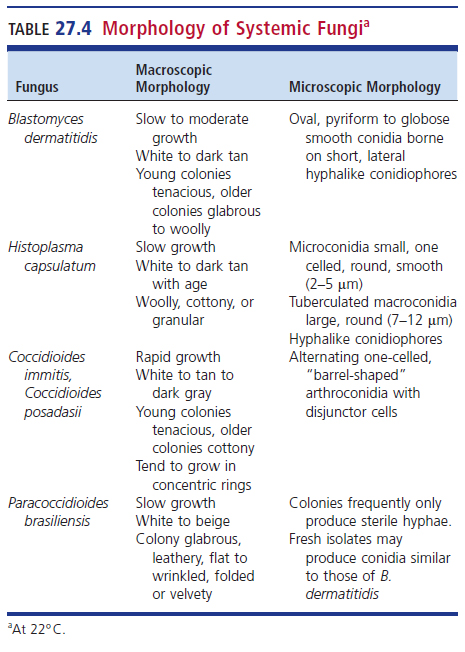 Mold to Yeast Conversion of Thermally Dimorphic Fungi
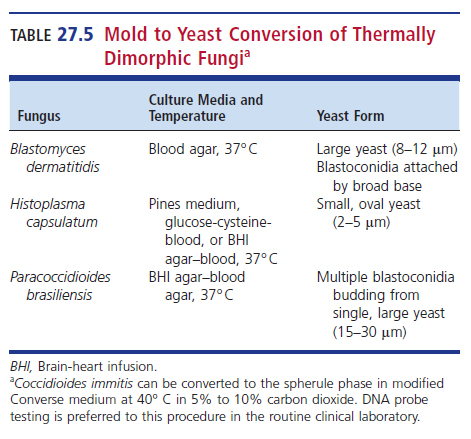 Summary of Systemic Mycoses
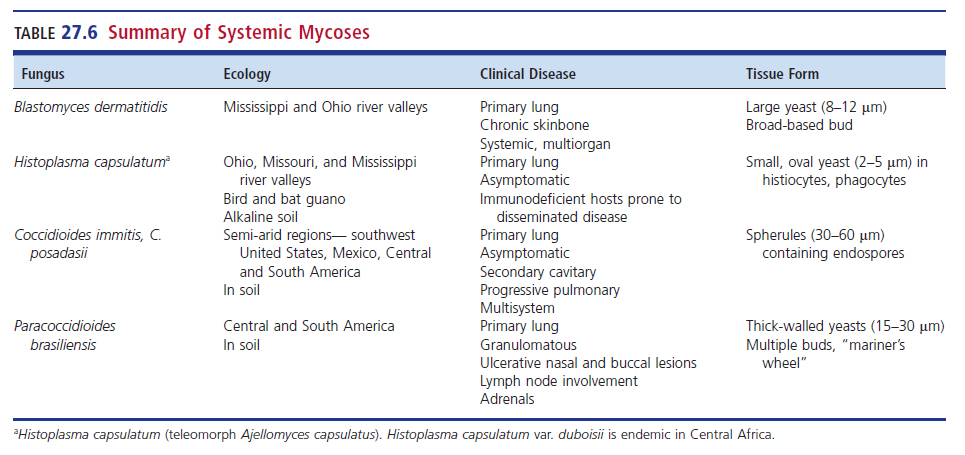 Blastomyces Clinical Manifestations
Most prevalent in middle-aged men
Presumably of occupational and recreational exposure to the soil
Patients with primary infection
Flu-like symptoms, most are asymptomatic
When primary disease fails to resolve, pulmonary disease may ensue.
Cough, weight loss, chest pain, and fever
BlastomycesClinical Manifestations (Cont.)
Progressive pulmonary or invasive disease may follow.
Results in ulcerative lesions of the skin and bone
In immunocompromised patients may experience
Multiple organ systems involvement
Rapid death possible
BlastomycesClinical Manifestations (Cont.)
Causes blastomycosis
a.k.a. Gilchrist disease, North American blastomycosis, Chicago disease
Occurs primarily in North America and parts of Africa
B. dermatitidis is endemic in the Mississippi and Ohio river basins.
B. helicus is found primarily in the west.
BlastomycesClinical Manifestations (Cont.)
Several species of Blastomyces are now recognized, including 
B. dermatitidis 
B. gilchristii
B. helicus, among others. 
Morphologically, B. dermatitidis and B. gilchristii are indistinguishable. 
B. gilchristii can be identified by using the sequences of the internal transcribed spacer 2 of the nuclear ribosomal ribonucleic acid (RNA) gene.
BlastomycesLaboratory Diagnosis
Specimens of choice
Tissue or purulent material in cutaneous skin lesions
Direct microscopic examination
Large, spherical, refractile yeasts 8 to 15 μm in diameter with double-contoured wall and buds connected by a broad base
KOH (10%) or calcofluor white may be used to enhance yeast cell detection.
BlastomycesLaboratory Diagnosis (Cont.)
Mold phase
Conidia are borne on short lateral branches that are ovoid to dumbbell-shaped and vary in diameter from 2 to 10 μm.
Microconidia resemble other fungi and are thus not diagnostic.
Yeast (Left) and Mold Phase (Right)  of B. dermatitidis
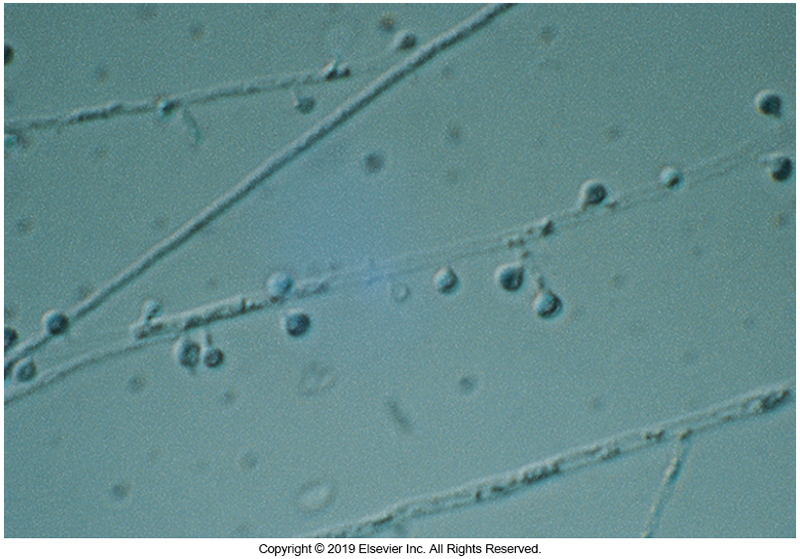 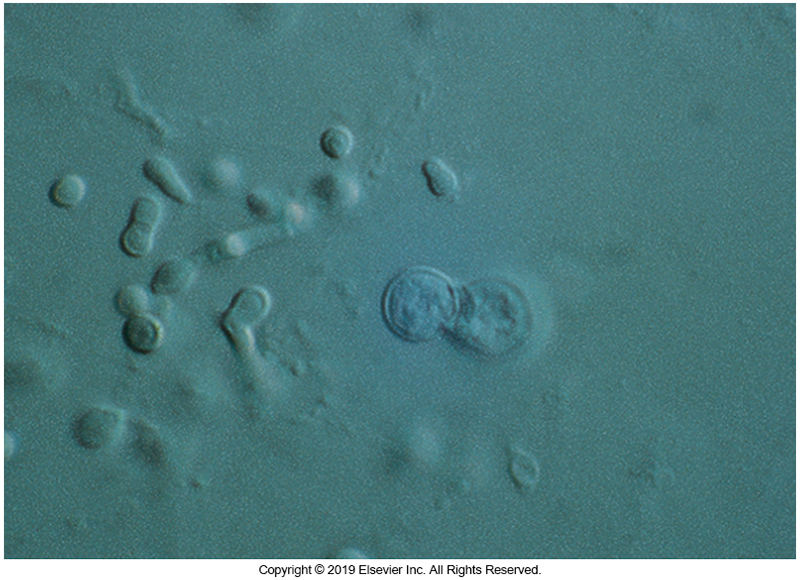 BlastomycesLaboratory Diagnosis (Cont.)
Culture characteristics at 22° C
Variety of colony morphologies: white, tan, or brown and may be fluffy to glabrous
Frequently, raised areas known as spicules are seen in the centers of the colonies.
When grown at 37°C on suitable media, 
B. dermatitidis and B. gilchristii produce characteristic, broad-based, budding yeast cells.
BlastomycesLaboratory Diagnosis (Cont.)
The mycelial phase of these fungi require confirmatory ID, typically by DNA probe or sequencing.
Because of low sensitivity and specificity, antigen detection methods are generally not used.
Coccidioides speciesClinical Manifestations
Considered as the probable most virulent of all human mycotic agents
Two very similar species infect humans
C. immitis and C. posadasii
Mode of transmission
Inhalation of only a few arthroconidia produces primary coccidioidomycosis
Types clinical infections
Asymptomatic pulmonary disease and allergic manifestations
Coccidioides speciesAllergic Manifestations
Toxic erythema
Erythema nodosum (desert bumps)
Erythema multiforme (valley fever)
Arthritis (desert rheumatism)
Primary disease in these cases usually resolve without therapy.
Confers a strong, specific immunity to reinfection
Coccidioides speciesSymptomatic Disease
Primary disease symptoms
Fever, respiratory distress, cough, anorexia, headache, malaise, myalgia
Disease might progress to secondary coccidioidomycosis.
Nodules, cavitary lung disease, and/or progressive pulmonary disease
In about 1% of this population, single or multisystem dissemination follows.
Coccidioides speciesEpidemiology
Reside in a narrow ecologic niche 
The Lower Sonoran life zone
Areas of low rainfall and semi-arid conditions
Highly endemic areas
San Joaquin Valley of California
The Maricopa and Pima counties of Arizona
Southwest Texas
Endemic areas outside of the United States
Northern Mexico, Guatemala, Honduras, and parts of South America
Geographic locations
C. immitis—San Joaquin Valley of California
C. posadasii—desert southwest, Mexico, South America
Coccidiodes speciesLaboratory Diagnosis
After inhalation, the barrel-shaped arthroconidia, which measure 2.5 to 4 µm × 3 to 6µm, round up as they convert to spherules.
At maturity, the spherules (30 to 60µm) produce endospores by a process known as progressive cleavage 
Rupture of the spherule wall releases the endospores into the bloodstream and surrounding tissues.
These endospores, in turn, form new spherules.
Coccidiodes speciesLaboratory Diagnosis (Cont.)
Direct smear examination of secretions may reveal the spherules containing the endospores.
Caution must be exercised when diagnosis is made by histopathologic means only.
Small, empty spherules may resemble the yeast cells of B. dermatitidis, and the endospores can be confused with the cells of Cryptococcus, Histoplasma, and Paracoccidioides. 
Direct antigen detection methods are limited.
Coccidioides speciesMicroscopic Examination of Culture
Fertile hyphae arising at right angles to the vegetative hyphae produces alternating hyaline arthroconidia separated by a disjunctor cell
When released, conidia have an annular frill at both ends.
As culture ages, vegetative hyphae also fragment into arthroconidia.
Variety of mold morphology produced at 22° C
Coccidioides speciesMicroscopic Examination of Culture (Cont.)
Initial growth, which occurs within 3 to 4 days, is white to gray, moist, and glabrous. 
Colonies rapidly develop abundant aerial mycelia, and the colony appears to enlarge in a circular bloom. 
Mature colonies usually turn tan to brown to lavender in color.
Spherules of C. immitis
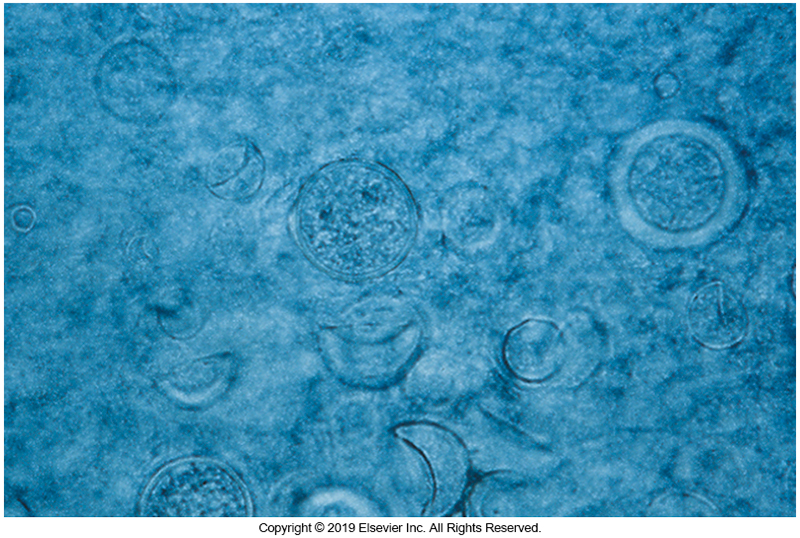 Arthroconidia of C. immitis
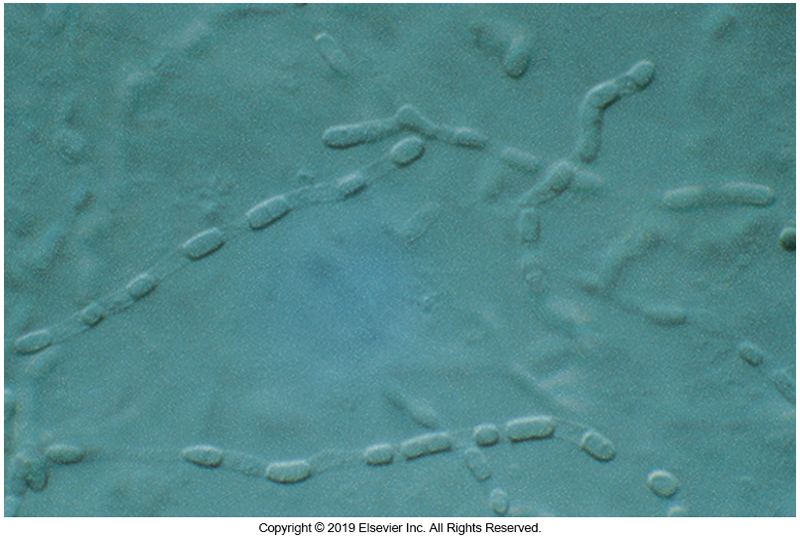 HistoplasmaClinical Manifestations
Histoplasmosis is also known as
Reticuloendothelial cytomycosis
Cave disease
Spelunker’s disease
Darling disease
Histoplasmosis infection is acquired by inhalation of the microconidia of Histoplasma species.
The microconidia are phagocytized by macrophages in the pulmonary parenchyma.
HistoplasmaClinical Manifestations
In the host with intact immune defenses, the infection is limited and is usually asymptomatic, with the only sequelae being areas of calcification in the lungs, liver, and spleen
Heavy exposure may result in acute pulmonary disease.
In immunocompromised patients
Progressive and potentially fatal disseminated disease possible
Other manifestations
Mediastinitis, pericarditis, mucocutaneous lesions
HistoplasmaClinical Manifestations (Cont.)
Worldwide distribution
Highest endemicity—Ohio, Missouri, Mississippi river deltas
Organisms reside in soil with a high nitrogen content particularly in areas heavily contaminated with bat and bird guano (accumulated excrement).
Histoplasma Laboratory Diagnosis
Careful examination of direct smear preparations of specimens for histoplasmosis frequently reveals the small yeast cells of H. capsulatum and similar Histoplasma species, particularly in infections seen in immunodeficient hosts.
When smears are stained with Giemsa or Wright stain, the yeast cells are commonly seen within monocytes and macrophages, occurring in significant numbers.
A. H. capsulatum in Monocytes  B. Tissue C. Bronchoalveolar lavage
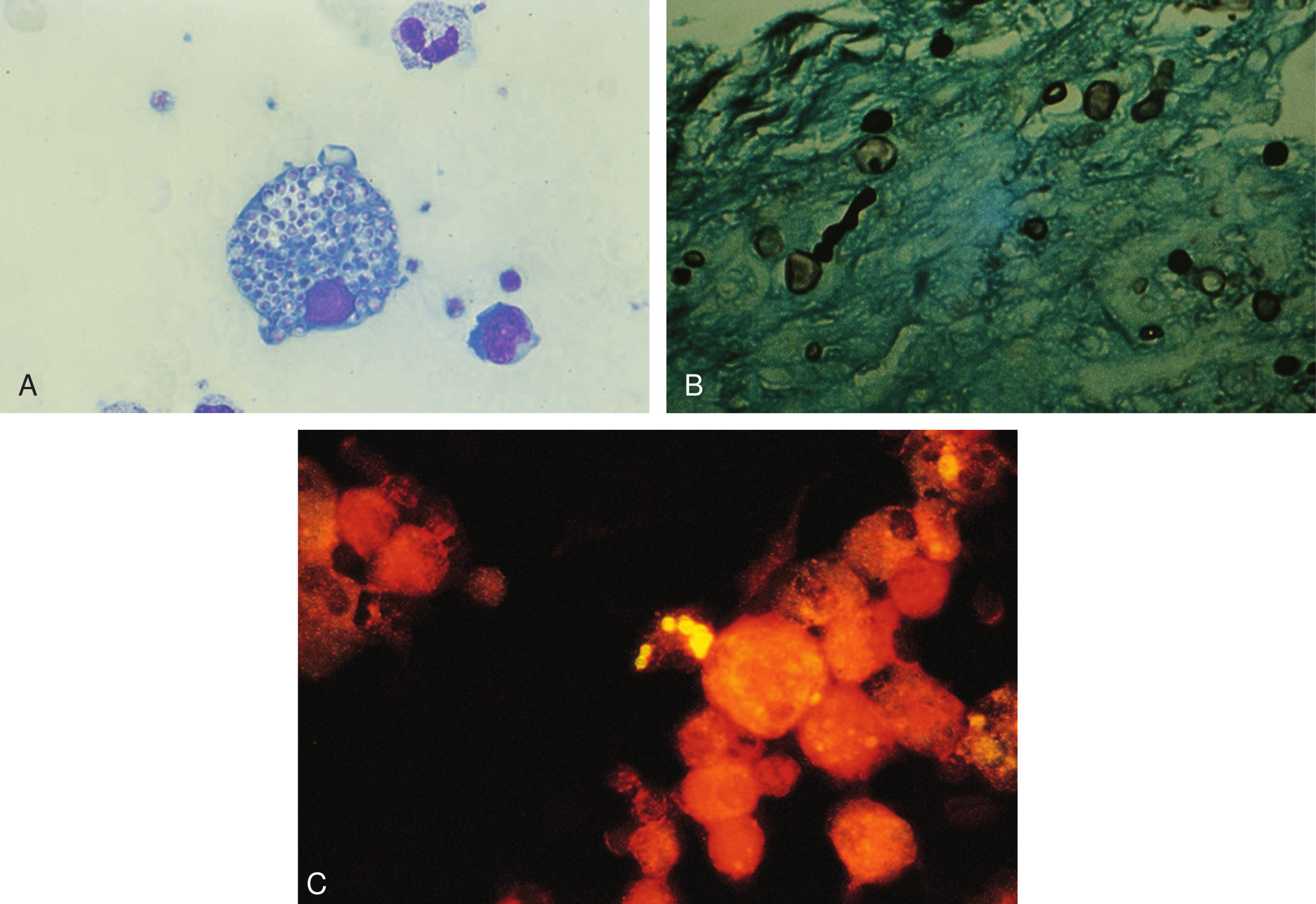 Histoplasma Laboratory Diagnosis (Cont.)
The small cells, when found in tissue resemble the blastoconidia of Candida glabrata, but they can be differentiated by fluorescent antibody techniques or culture.
Conversion of the mold form to the yeast form, using BHI agar incubated at 37°C, is confirmatory for H. capsulatum.
HistoplasmaLaboratory Diagnosis (Cont.)
H. capsulatum 
Mycelium grows as white-to-brownish
Young cultures produce round to pyriform microconidia. 
As colony matures, large echinulate or tuberculate macroconidia emerge.
Examples of other available ID methods
Direct antigen detection, serologic procedures
Most useful test for rapid diagnosis
Combination of DNA hybridization system and DNA sequencing
Large Tuberculate Macroconidia
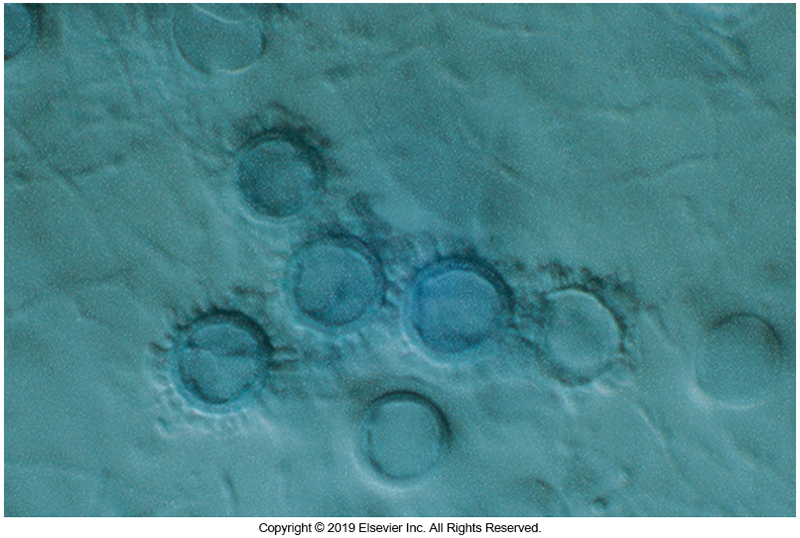 ParacoccidioidesClinical Manifestations
Causative agent of paracoccidioidomycosis
A	chronic, progressive fungal disease
Pulmonary in nature
Infection is usually unapparent and asymptomatic.
Subsequent dissemination leads to ulcerative granulomatous lesions of the buccal, nasal, and occasionally gastrointestinal mucosa.
Concomitant striking lymph node involvement is evident.
Dissemination to other organs, particularly the adrenals, occurs with compromised host defenses.
Paracoccidioides Clinical Manifestations (Cont.)
Endemic to Central America and South America 
Highest incidents are in areas that are typically humid and experience high-rainfall, with acidic soil conditions.
Paracoccidioides Laboratory Diagnosis
Direct microscopic examination of cutaneous and mucosal lesions
Budding yeast cells 15 to 30 μm in diameter 
Multipolar budding at the periphery resembling a “mariner’s wheel”
Daughter cells are 2 to 5 μm in size are connected by narrow base.
Buds of various sizes can occur.
Some strains may resemble a Mickey Mouse cap in appearance.
P. brasiliensis Budding Yeast Resembling a Mariner’s Wheel
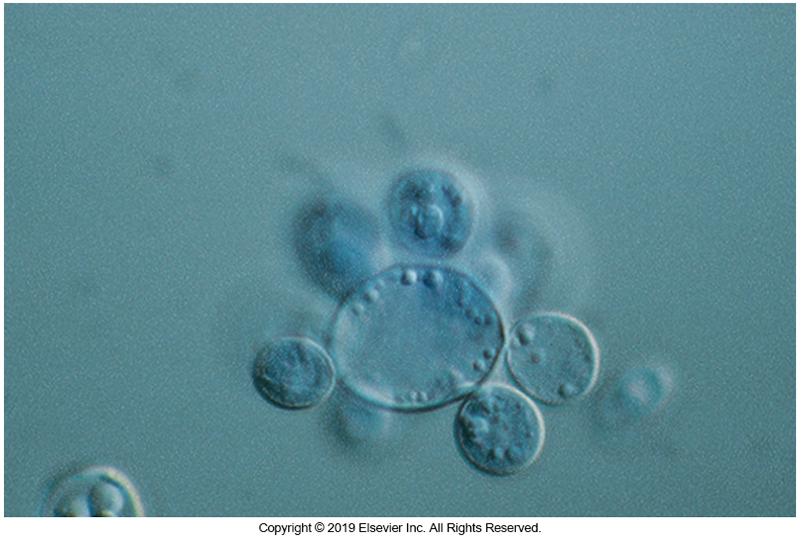 ParacoccidioidesLaboratory Diagnosis (Cont.)
Mold morphology 
Vary when grown at 22° C
Flat colonies are glabrous to leathery, wrinkled to folded, floccose to velvety, pink to beige to brown with yellowish brown reverse.
Microscopically mold form produces
2 to 10 μm in diameter one-celled conidia
On BHI-blood agar, at 37°C, the mycelial phase rapidly converts to the yeast phase.
Talaromyces marneffeiClinical Manifestations
Formerly known as Penicillium marneffei
Common cause of systemic infections in immunocompromised patients who have visited the endemic region of  Southeast Asia
Includes patients with AIDS, hematologic malignancies, or autoimmune disease and patients undergoing organ transplantations
Infections are usually disseminated with multiple organ involvement and is typically fatal.
Talaromyces marneffeiLaboratory Diagnosis
Specimen for fungus isolation 
Skin lesions or biopsy specimens
Yeast cells present resembling those of Histoplasma
Oval to cylindric, measuring 3 to 6 μm long, and may have a cross-wall
Mold form
Sparse green aerial and reddish-brown vegetative hyphae and production of a red diffusible pigment
Polymerase chain reaction (PCR) tests have been described for identification confirmation.
Serologic assays have been shown to be important in early diagnosis; however, they are not commercially available.
Agents of Opportunistic Mycoses
General Characteristics
Saprobe and saprophyte
Terms that describe free-living microorganisms in the environment that are typically not of concern in humans 
The line between these two terms has been increasingly blurred due to the growing number of persons with defects in their immune systems.
Ideal points of saprophyte inoculation
Surgical wounds, skin and nail bed infections, severe respiratory infections
Members of this group of fungi are found worldwide, often associated with decaying vegetation.
Mucorales
Mucorales General Characteristics
Common environmental isolates associated with soil and plants
They contaminate grains, breads, and fruits
Most often associated with infections of the sinuses, lungs, and skin of immunocompromised
Diabetics is a significant risk factor for these infections.
Cunninghamella
During disseminated disease can be recovered from sinuses or affected organs
Sporangiophores are erect, branching into several vesicles that bear sporangioles, and may be covered with long, fine spines.
Colony morphology
Cottony, initially white, becoming gray with age
Cunninghamella LPCB Prep
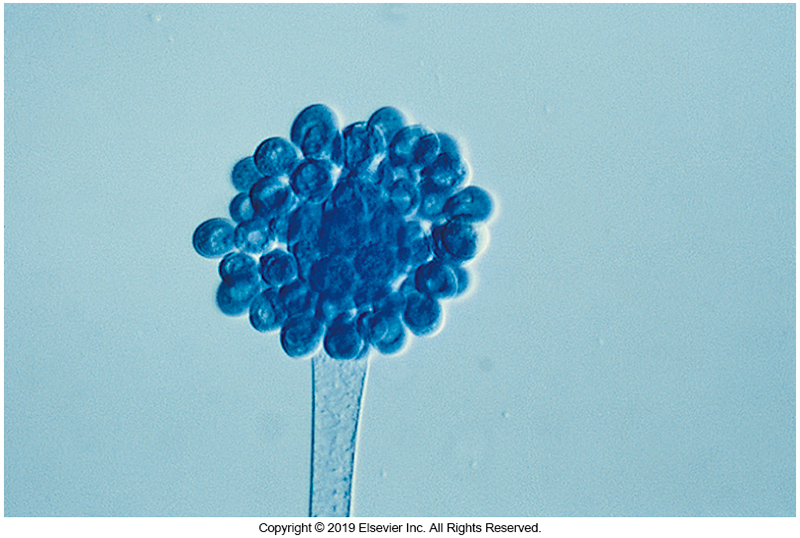 Lichtheimia
Clinical significance
Causes vascular invasion, causing thrombosis and necrosis of the tissues
Usually found in patients with poorly controlled diabetes
Infection usually begins in the sinuses.
Rapidly spreads to orbits, face, palate, brain- a presentation known as rhinocerebral mucormycosis
Found worldwide
Soil of decomposing organic matter
Lichtheimia (Cont.)
Hyphae are broad and ribbon-like, with few septations
Erect sporangiophores, solitary or in groups (slightly branched), terminate in an apophysis surrounded by a sporangium.
Sporangiospores are smooth and ovoid.
Lichtheimia (Cont.)
Internodal rhizoids (short, thin projections that anchor the growing cells to substratum) are present.
Colonies are woolly and grow rapidly, completely covering the culture medium.
Colony color is initially white, becoming gray to gray-brown with age.
Lichtheimia
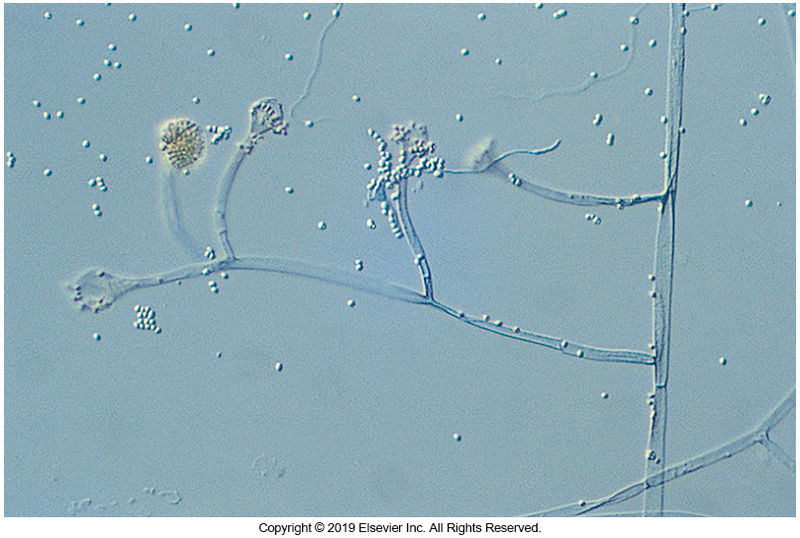 Mucor
Clinical significance
Rhinocerebral zygomycosis
Disseminated disease
Isolated from the environment worldwide
Mucor (Cont.)
Rhizoids are absent in most species.
The sporangia frequently remain intact, as opposed to Rhizopus spp., in which the sporangia typically collapse. 
Mucor spp. grow rapidly and form cottony, dirty white colonies that become mousy brown to gray with age.
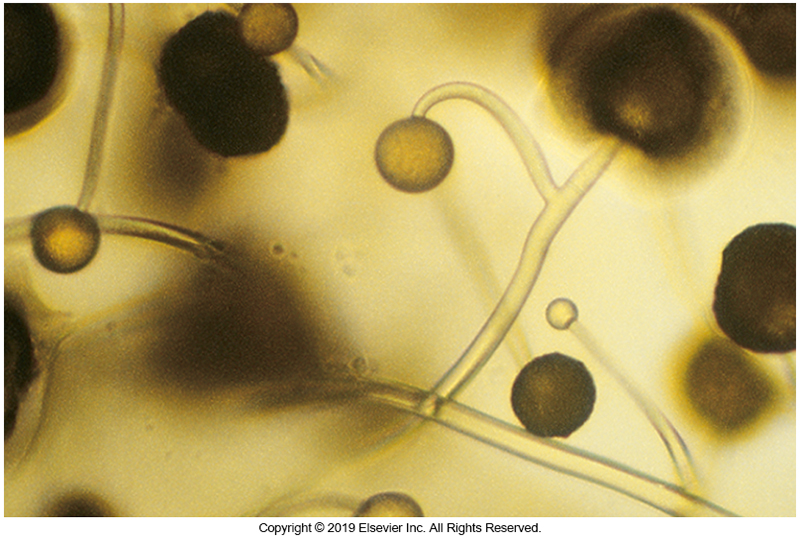 Rhizopus
Most common zygomycete that causes human disease
Typically involved in diabetic patients with ketoacidosis presenting as rhinocerebral mucormycosis
May be refractory to treatment 
May be recovered from almost any source
Worldwide distribution
Isolate easily recovered from the environment in decaying vegetation
Rhizopus
Rhizopus spp. are rapidly growing and have erect sporangiophores terminating in dark sporangia and sporangiospores.
At the base of the sporangiophores are brown rhizoids. 
Separate clusters of sporangiophores are joined by stolons, arching filaments that terminate at the rhizoids.
Rhizopus (Cont.)
The sporangia are typically fragile and are not easily retained when making slide culture preparations, resulting in an umbrella-shaped structure at the end of the conidiophores.
Rhizopus spp. produce rapidly growing, woolly colonies that cover the entire surface of the culture medium. 
Colonies are initially white but become gray to brown with age
Rhizopus
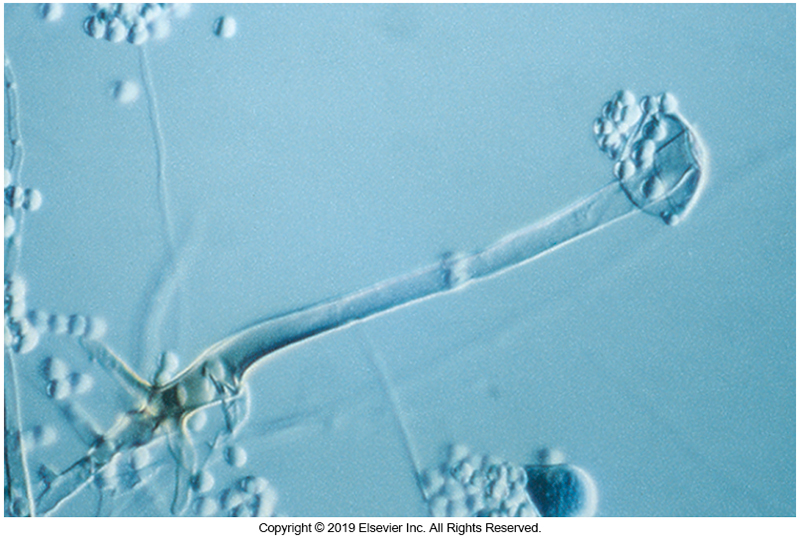 Syncephalastrum
Rarely implicated in human disease but has been documented in cutaneous infections
Found in soil and decaying vegetation
Microscopically, erect sporangiophores
Each sporangiophore has a large columella on which merosporangia, containing stacks of sporangiospores, are formed.
Syncephalastrum (Cont.)
Isolates are sometimes confused with Aspergillus on initial examination. 
Colonies are rapidly growing and are initially white and become gray with age. 
The growth rate is rapid, with colonies covering the entire surface of the agar.
Syncephalastrum
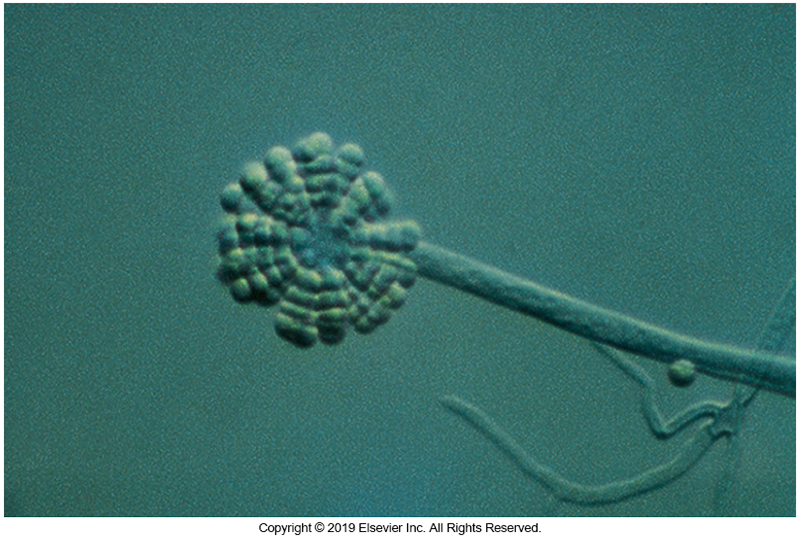 Septate and Hyaline Saprobes
Aspergillus
Ubiquitous environmental saprobes and can frequently be isolated from a number of hospital sites, including ventilation systems and food.
Pathogenic species of Interest
A. fumigatus—species most often seen
A. flavus
A. terreus
A. niger
Aspergillus (Cont.)
Route of transmission
Conidia are constantly inhaled.
Readily cleared in healthy, immunocompetent individuals
Mortality from infections remains high, in the immunocompromised host particularly in neutropenic individuals
The most frequent cause of disease in bone marrow transplant recipients, in addition to other transplant recipients and those with cancer.
Aspergillus (Cont.)
Infection is initiated following inhalation of conidia. 
In the lung air spaces, conidia germinate into hyphae, which invade the tissue, including blood vessels.
Pneumonia-like symptoms are common.
The infection easily spreads hematogenously, and it is not uncommon to find multiorgan system involvement, including the brain, liver, heart, and bone.
Aspergillus (Cont.)
Aspergillus spp. also trigger allergic reactions and are a common cause of sensitivities to molds. 
Another frequent presentation is that of so-called “fungus balls” in the lungs of agricultural workers who routinely are in contact with fungal conidia from environmental sources.
Chronic pulmonary aspergillosis may occur in patients with structural damage to their lungs caused by other diseases, including tuberculosis and sarcoidosis.
Aspergillus (Cont.)
Appearance
Uniseriate or biseriate
Uniseriate species have phialides attached directly to the vesicle at the end of the conidiophore.
Biseriate species possess a supporting structure—metula that attach directly to the vesicle with phialides attached to each metula.
Conidia are produced from the phialides.
Aspergillus (Cont.)
Appearance
An erect conidiophore arising from a foot cell within the vegetative hyphae
It is also important to note whether or not phialoconidia remain in long chains or are easily disturbed into individual phialoconidia.
Chains of conidia may be 
Aligned in very straight columns or
In a radiating pattern around the vesicle.
The conidia may be rough or smooth.
Aspergillus
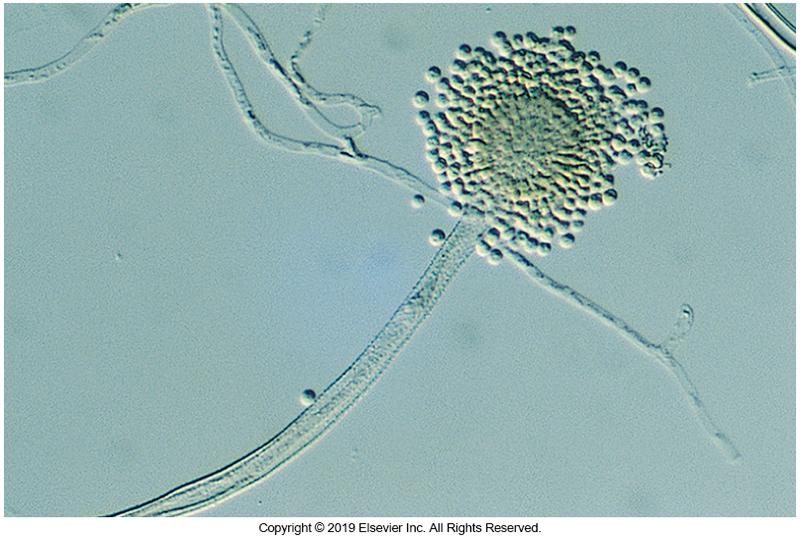 Aspergillus (Cont.)
Colony appearance 
Color is derived from the conidia and range from black to white and include yellow, brown, green, gray, pink, beige, tan.
Some species have diffusible subsurface pigments on a variety of media.
Most known pathogens form green- to tan-colored colonies.
Although some are easily distinguished from others, molecular and proteomic tests aid in definitive identification at the species level.
Other SaprobesBeauveria
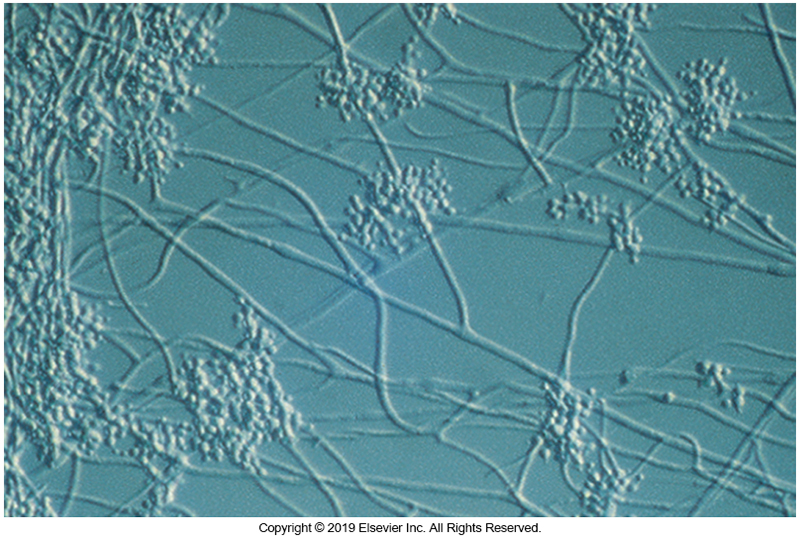 Beauveria
Rare isolate
Causes keratitis
Other SaprobesChrysosporium sp.
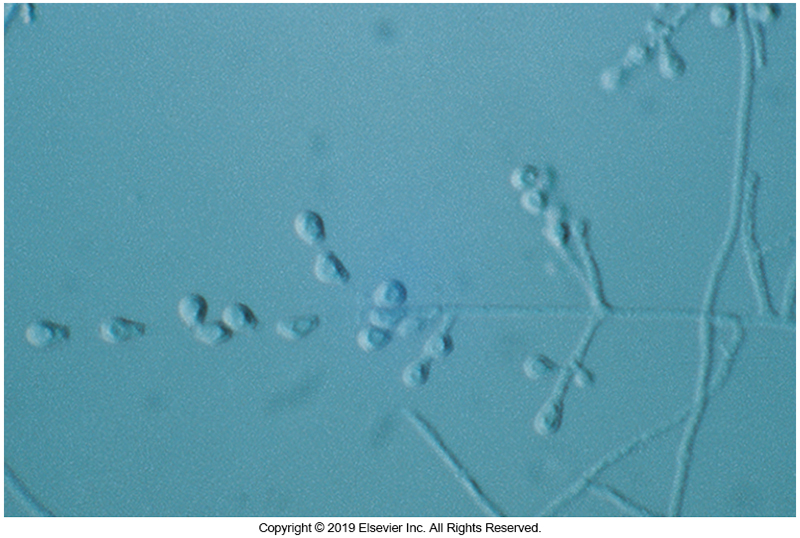 Chrysosporium
Rare isolate
Causes skin and nail infections
Fusarium
Frequently seen in mycotic keratitis
2006 Outbreak in the U.S.
More than 100 individuals wearing soft contact lenses
Specific contact lens solution
Occurred typically in patients who wore contacts continuously without removal for several days at a time
In bone marrow transplant recipients with infections caused by fusaria, the mortality rate approaches 100%.
Fusarium (Cont.)
Unless a patient regains some cell-mediated immunity, mortality is certain because of the ability of these fungi to grow and continue to invade despite antifungal therapy. 
Patients present with high fever, possibly disseminated skin lesions, and in some patients, fungemia.
Fusarium spp. can be recovered in blood culture systems. 
Care should be taken when reviewing positive blood cultures because isolates typically appear yeastlike on initial recovery.
Fusarium (Cont.)
Abundant macroconidia with fewer microconidia are produced on vegetative hyphae.
Macroconidia 
Banana or canoe shaped
Typically are multicelled
Appear singly, in small clusters, or clustered together in mats termed sporodochia.
Rapid grower that can develop various colors with age, ranging from rose to mauve to purple to yellow.
Fusarium sp.
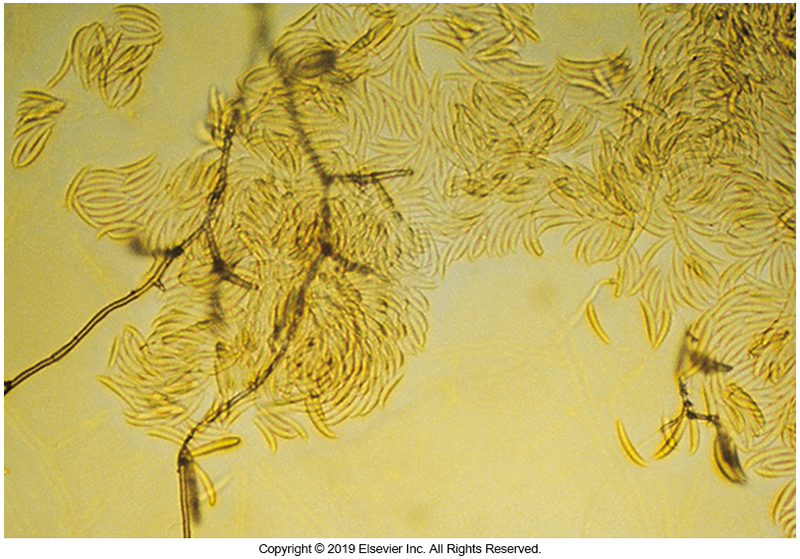 Geotrichum
Pulmonary disease in immunocompromised
Microscopic evaluation reveals abundant arthroconidia formed from vegetative hyphae that occur singly or may be branched
Colonies appear white to cream and yeastlike and can be confused with Trichosporon spp.
Occasionally, aerial mycelium forms, producing colonies that resemble those of Coccidioides spp.
Geotrichum sp.
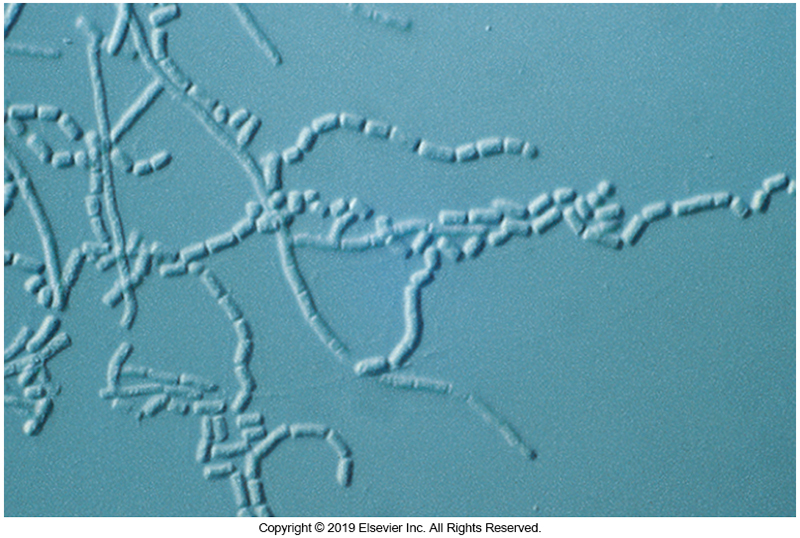 Purpureocillium
Associated with 
cutaneous and subcutaneous infections 
pyelonephritis, endocarditis, and pulmonary infections in immunocompromised and immunocompetent patients. 
Evaluate carefully to avoid confusion with Penicillium spp.
Purpureocillium
Appearance of phialides
Long and obviously tapered
Arranged singly or arranged in a verticillate pattern on which long chains of spindle-shaped or somewhat cylindric conidia are formed
Flat, granular to velvety, tan, brownish gold, or mauve colonies
Molecular testing is recommended to get a definitive species identification.
Infections are potentially serious and difficult to treat.
Purpureocillium sp.
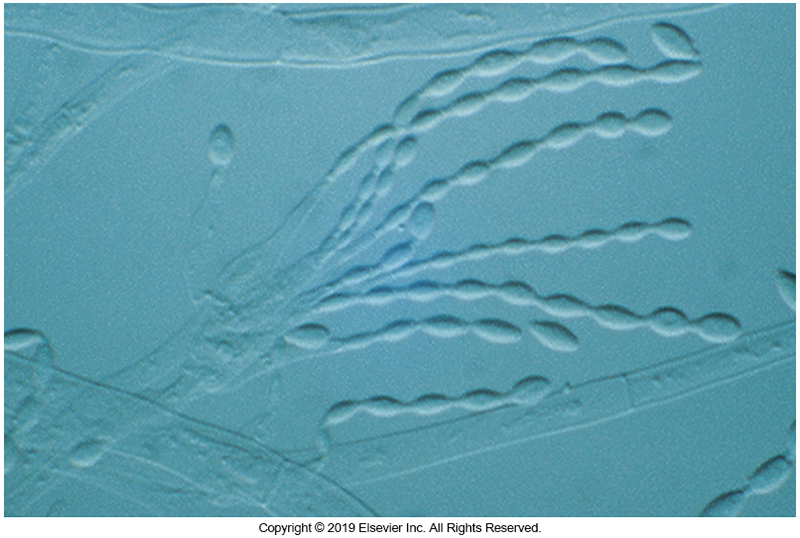 Penicillium
Because many Penicillium spp. are inhibited at 37°C, they do not frequently cause infections.
Most reports of disease involve chronic fungal sinusitis.
Ubiquitous in nature
Worldwide distribution
Penicillium (Cont.)
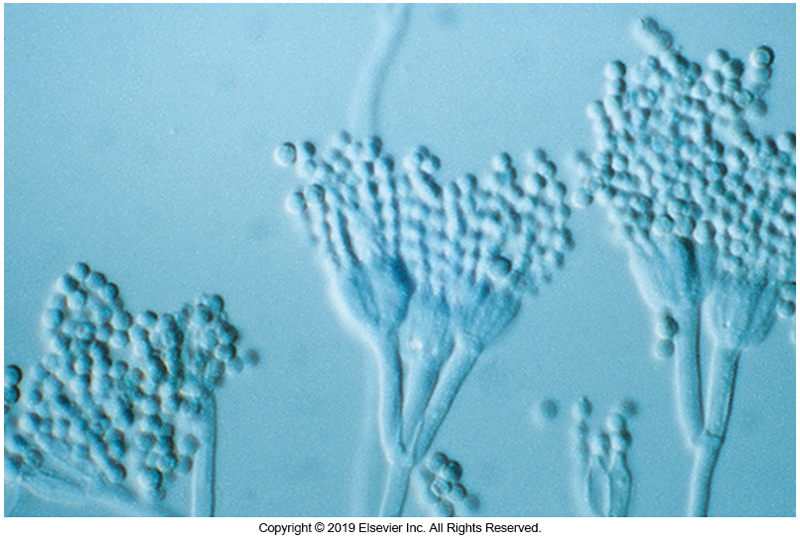 Conidiophores are erect, sometimes branched, with metulae bearing one or several phialides on which oval to ovoid conidia are produced in long, loose chains). 
A rapid grower, colonies usually in shades of green or blue-green
Other SaprobesScopulariopsis sp. (Cont.)
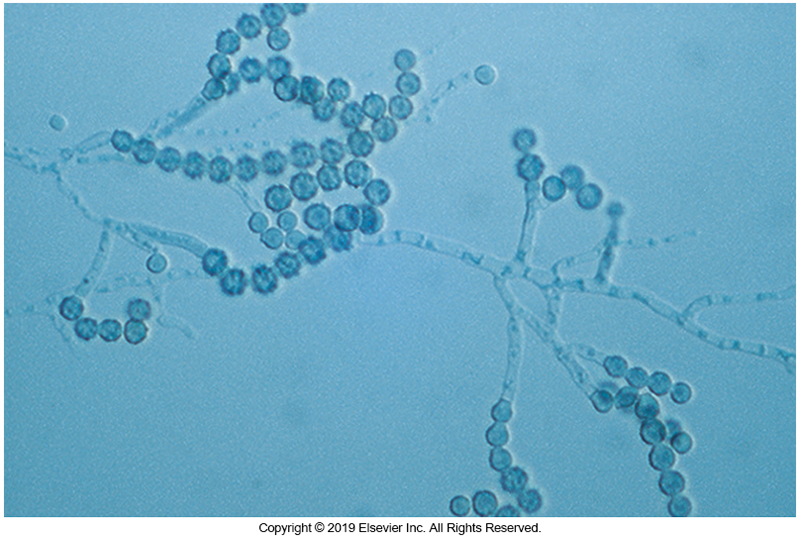 Nail specimens
Implicated in pulmonary disease in immunocompromised
Tan to buff conidia
Other SaprobesTrichoderma sp.
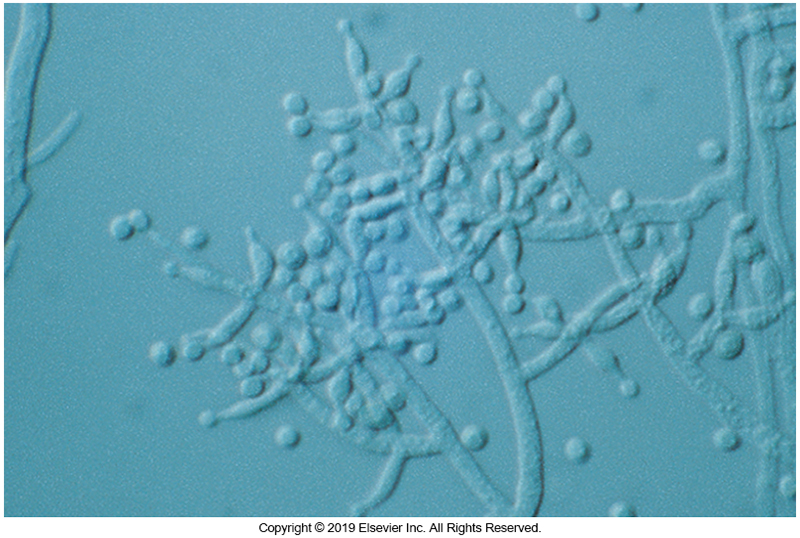 Emerging pathogen in immunocompromised
Pulmonary and skin infections
Rapid growth, yellow-green to green conidia
Septate And Phaeoid Saprobes
Alternaria
Primarily implicated in chronic fungal sinusitis. Often misdiagnosed and patients are treated for bacterial sinusitis
Found worldwide on grasses and leaves
Implicated in tomato rot
Alternaria (Cont.)
Short conidiophores with conidia that lengthen in acropetal fashion
Angular cross-walls and taper toward distal end
Phaeoid
Rapid grower
colonies ranging from shades of gray to brown to black
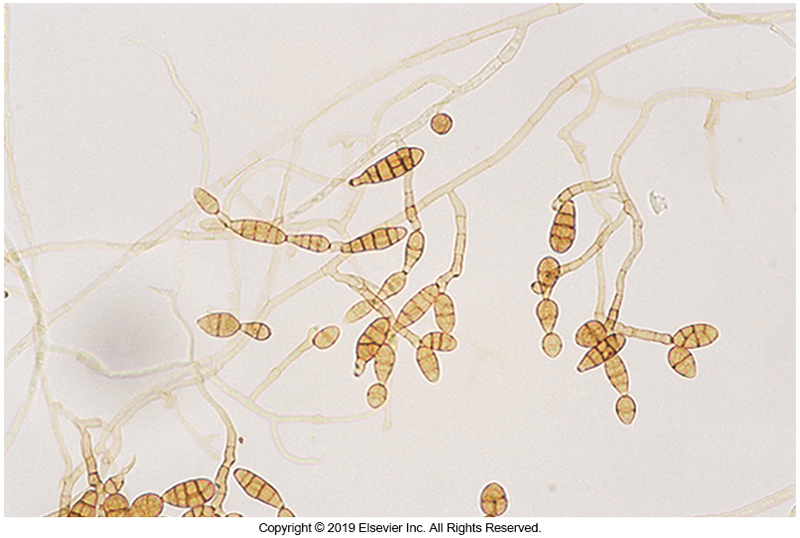 Aureobasidium
Rare but found in contaminated dialysis lines, catheters, and similar devices
Recovered from blood, tissues, abscesses
Worldwide distribution in wet environments
Hyaline hyphae gives rise to hyaline conidia directly from the vegetative hyphae.
Aureobasidium (Cont.)
With age, phaeoid hyphae develop and break up into arthroconidia, which do not bear hyaline conidia. 
Arthroconidia are responsible for the darkening colony morphology. 
Grow moderately rapidly to significantly rapidly and have a yeastlike consistency. 
Young cultures are off-white to pink, but they become black with age, with the production of darkly pigmented arthroconidia.
Chaetomium
Infections of the brain of patients with central nervous system (CNS) disease
Pineapple-shaped peritheca
Curled or straight curled hairs or setae
Colonies are moderately rapid to rapidly growing and begin dirty gray and become phaeoid with age. 
Some species produce a diffusible pigment that turns the agar completely red.
Cladosporium
Infrequent cause of disease
Primarily recovered as laboratory contaminants
Infections are typically confined to the sinuses or following traumatic inoculation. 
Ubiquitous in nature, this isolate can be recovered from almost any location in the world.
Cladosporium (Cont.)
Cladosporium spp. form brown to olive to black hyphae and conidia.
Conidiophores are erect and can branch into several conidiogenous cells. 
Spherical to ovoid conidia form blastically on the end of each previously formed conidium.
Branched conidium-bearing cells may dislodge, and the three scars on each of these cells give them the appearance of a shield.
Cladosporium (Cont.)
Generally, conidial chains of the saprobic species break up easily, whereas those of pathogenic species remain connected. 
These organisms are slowly to moderately growing phaeoid fungi, with granular velvety to fluffy colonies, ranging in color from olive to brown or black.
Chaetomium sp. (Left) Cladosporium sp. (Right)
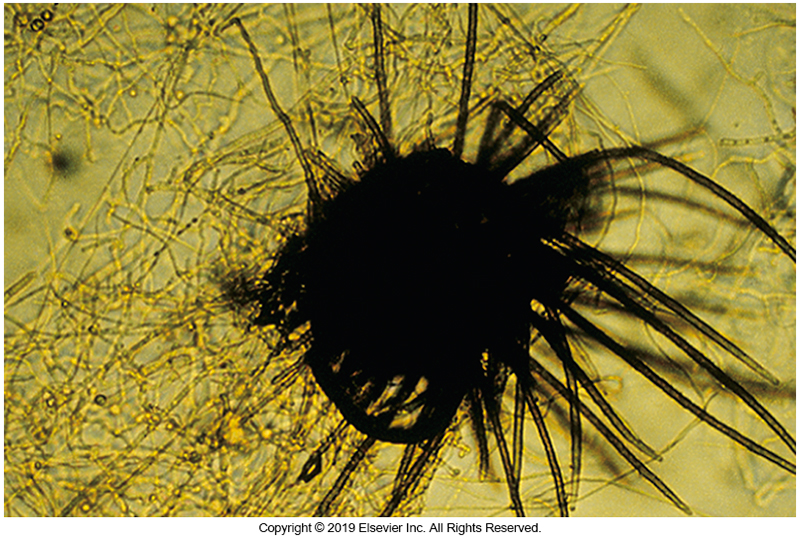 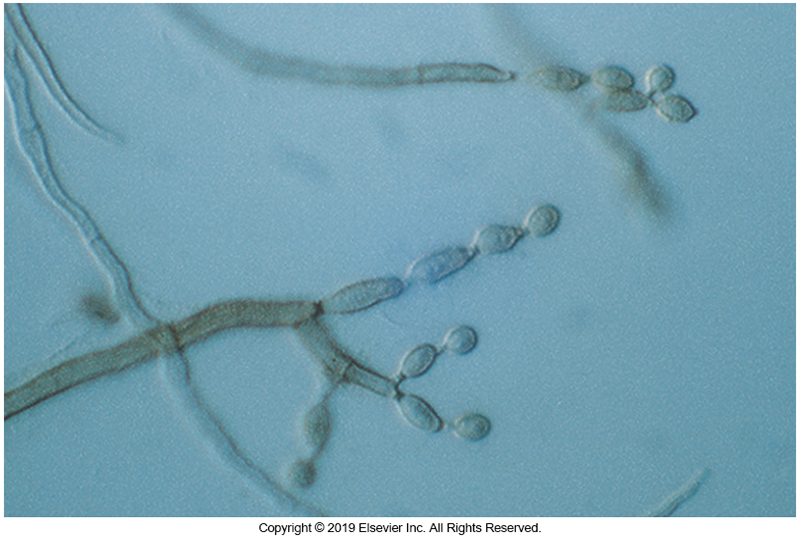 Curvularia
Chronic sinusitis in immunocompromised patients
Recovered from leaves, grass, decaying vegetation 
Multicelled conidia produced on sympodial conidiophores
Frequently seen crescent-shaped conidia with three to five cells of unequal size and enlarged central cell
Rapidly growing phaeoid colony that is cottony and dirty gray to black.
Curvularia sp.
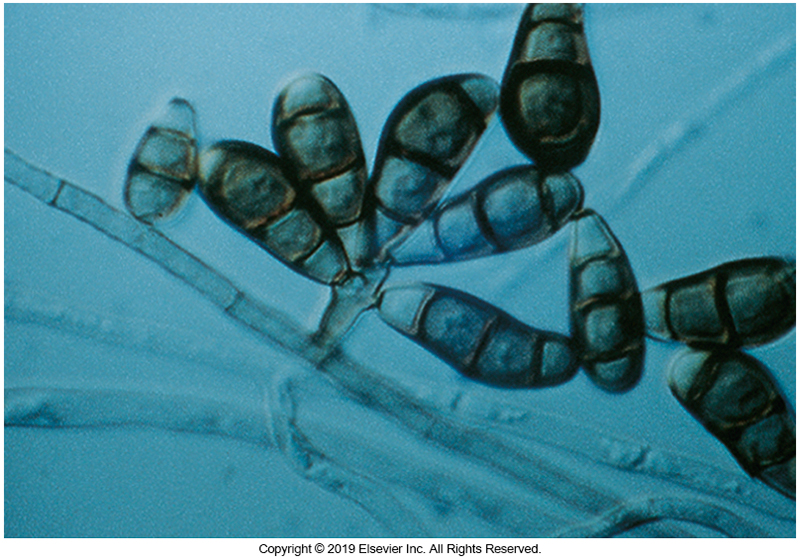 Phoma and Pithomyces
Phoma
Pycnidia appearing as black fruiting bodies that globose and lined inside with short conidiophores
Moderately rapid growing gray to brown colonies
Pithomyces
Barrel shaped singly on short conidiophores
Transverse and longitudinal cross-walls and often echinulate
Rapidly growing phaeoid colonies
Phoma sp. (Left)Pithomyces sp. (Right)
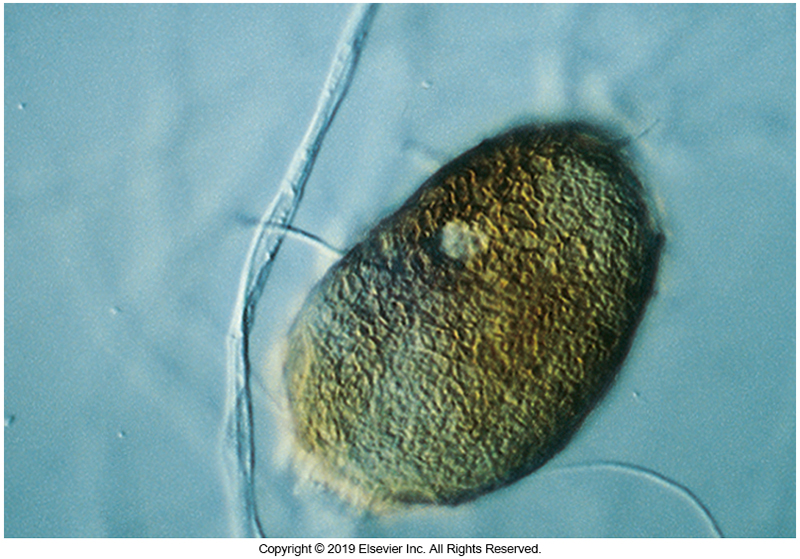 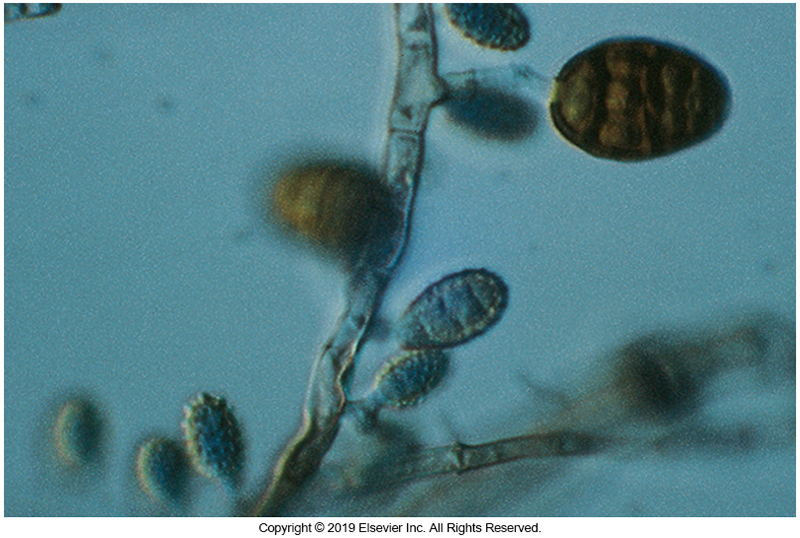 Ulocladium
Occasional subcutaneous infections
Usually following traumatic inoculation
Dark multicelled conidia on sympodial conidiophores
Conidia have angular cross-walls echinulate surfaces, in some species
Colonies are brown to olivaceous to black
Rapidly growing
Ulocladium sp.
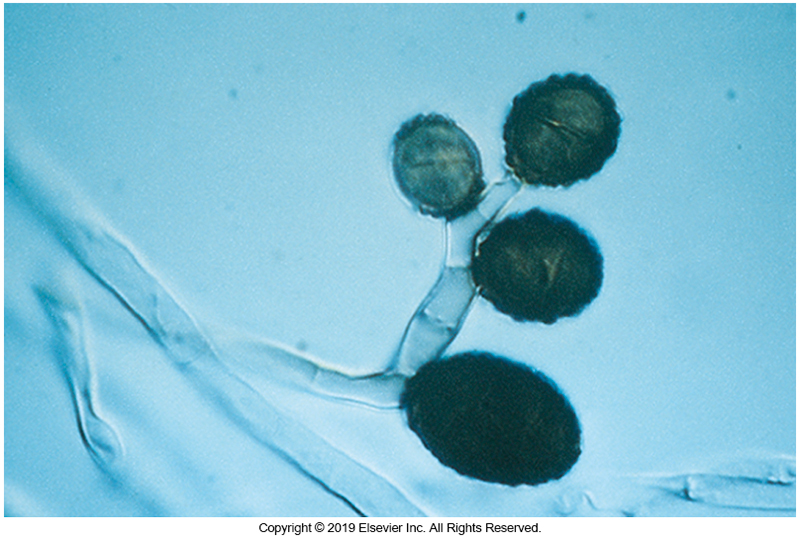